C7041 Experimental Design and Analysis
Ed Harris
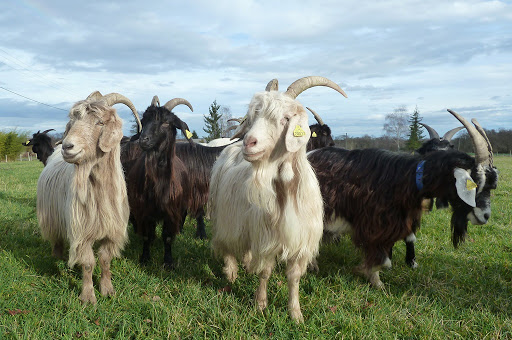 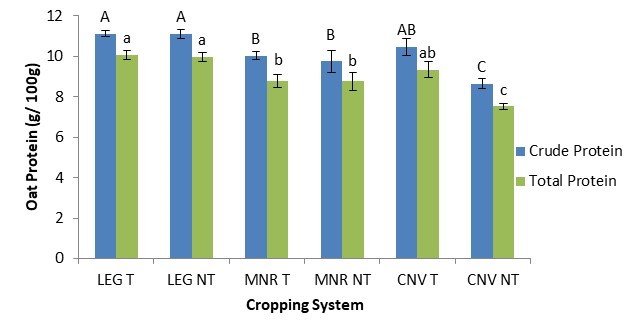 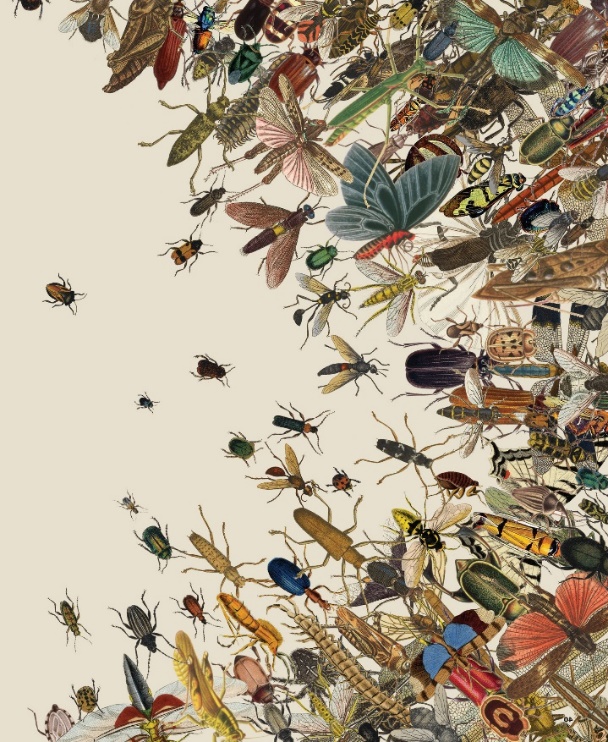 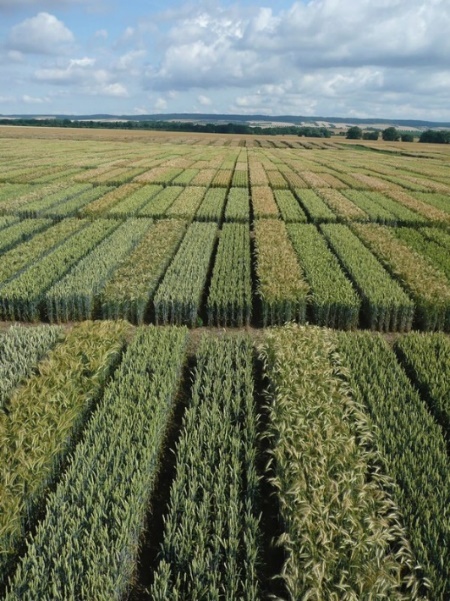 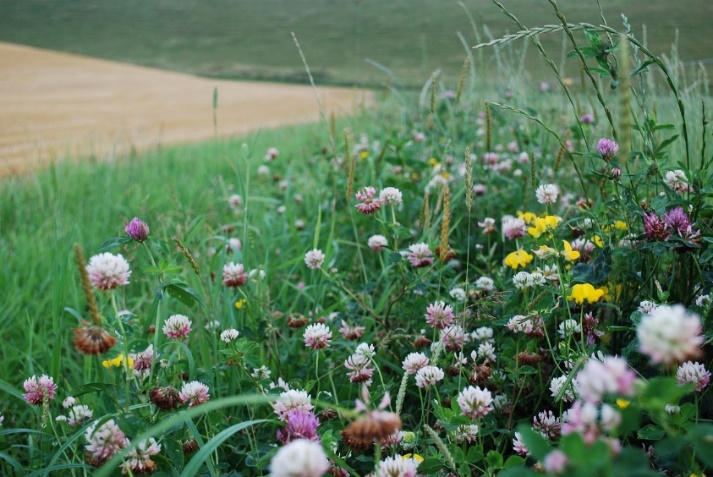 1.01 Intro to stats and sampling
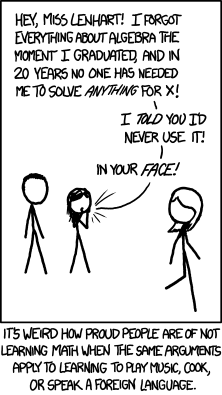 “A refresher on things you may have forgotten or never learned”
The history of statistics has its roots in biology and agriculture
Francis Galton
Inventor of fingerprints

Heredity of quantitative traits

Regression 

Correlation
Karl Pearson
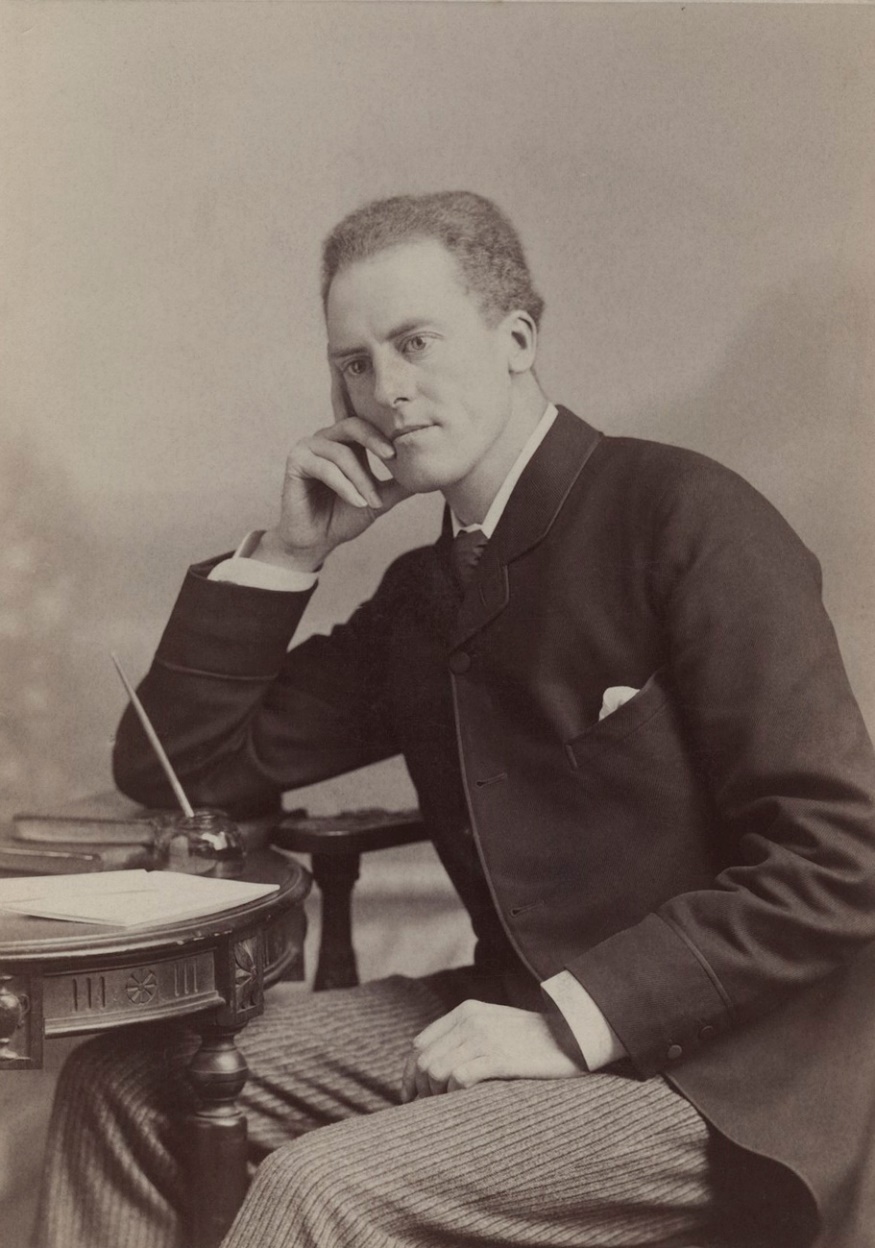 Polymath

Studied genetics
 
Correlation coefficient

2 test

Standard deviation
The Genetical Theory 
of Natural Selection

Founder of population genetics

Analysis of variance  

likelihood

P-value

randomized experiments  

multiple regression

Rothamsted Station statistics

etc., etc., etc.
Ronald (R.A.) Fisher
What is statistics?
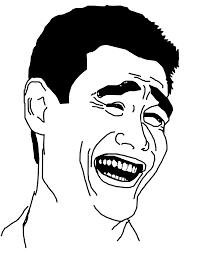 Statistics: "a quantitative technology for  empirical science; it is a logic and methodology  for the measurement of uncertainty and for an  examination of that uncertainty."


The key word here is "uncertainty." Statistics  become necessary when observations are  variable.
Goals of statistics
Estimate the values of important  parameters


Test hypotheses about those parameters
Statistics is also about  good scientific practice
Feline High-Rise Syndrome  (FHRS)
The injuries associated with a cat falling out of a window
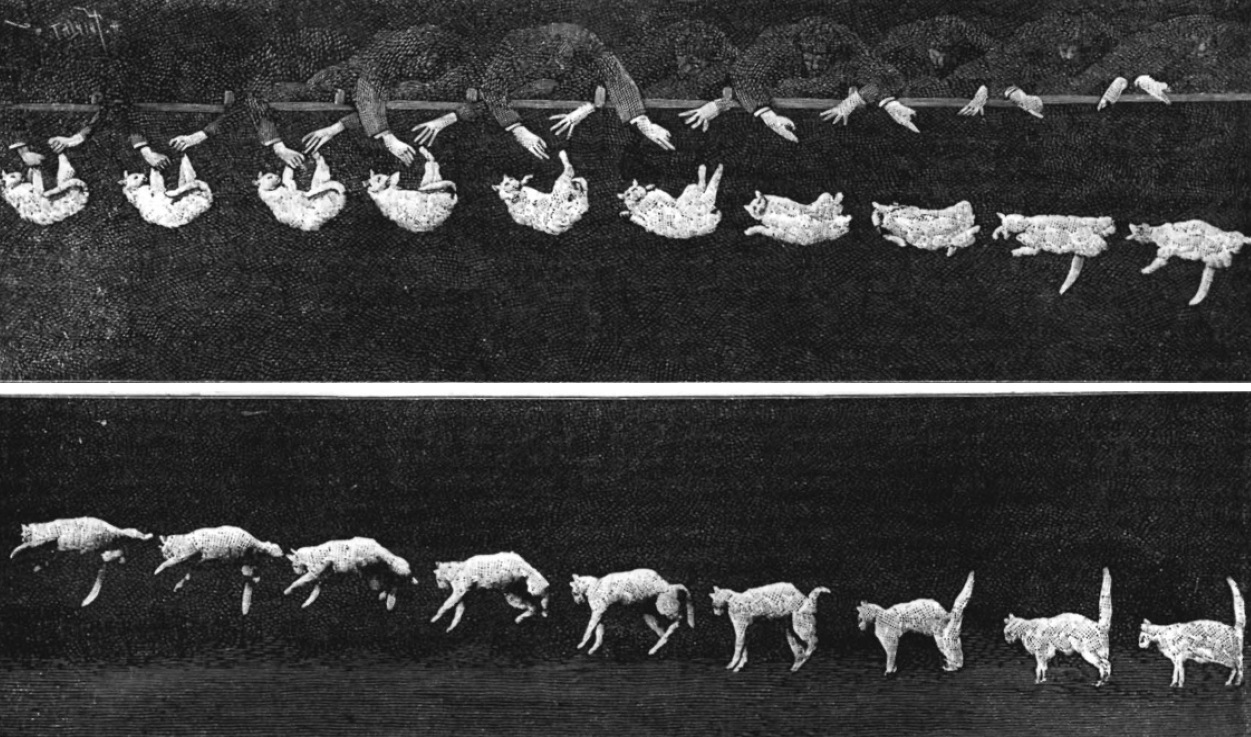 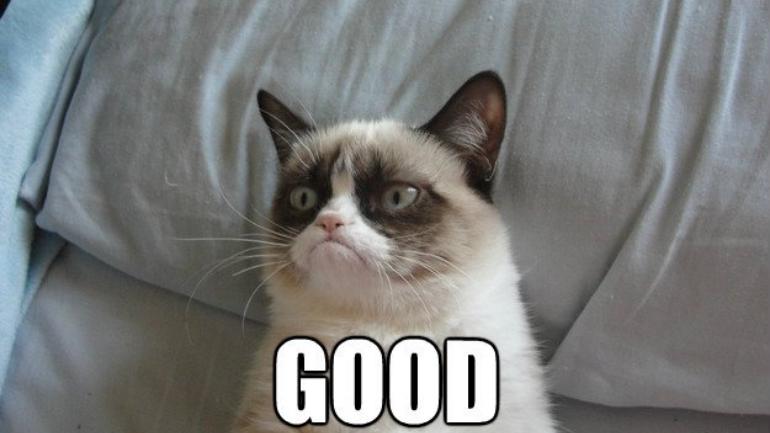 "The diagnosis of high-rise syndrome is not  difficult. Typically, the cat is found outdoors, several stories below, and a nearby  window or patio door is open."
High falls show lower injury rates
Whitney and Mehloff, 1987. Journal of the American Veterinary Medicine Association
Why?
Cats have high surface-to-volume  ratios
Cats have excellent vestibular  systems
Cats reach terminal velocity quickly,  relax, and therefore absorb impact  better
Cats land on their limbs and absorb  shock through soft tissue

Jared Diamond, Nature 1988
Or not…
A sample of convenience is a  collection of individuals that happen to be available at the time.
A newer study reports more injuries with longer falls
Vnuk et al. 2004. Feline high-rise syndrome: 119 cases (1998-2001). J. Fel. Med. Surg. 6:305-312.
Bullet hole misconception
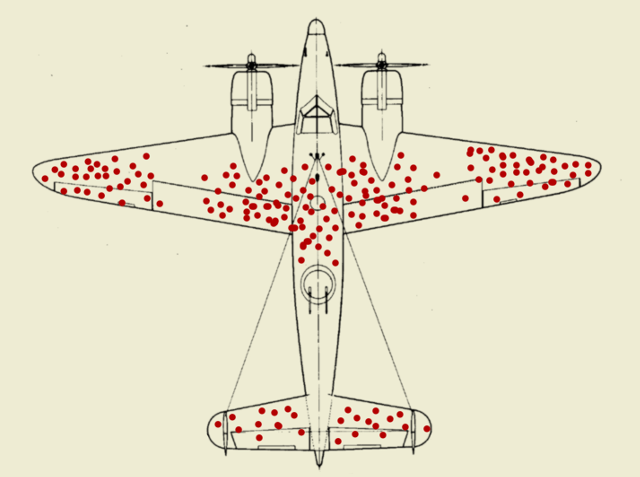 Variables
Variables are characteristics measured on individuals drawn from a population under study.

Data are measurements of one or more variables made on a collection of individuals.
Explanatory and response variables
We try to predict or explain a response variable from an explanatory variable
alternative terminology:
dependent variable and independent variable
Mortality on the Titanic, as  predicted by gender
Populations and samples
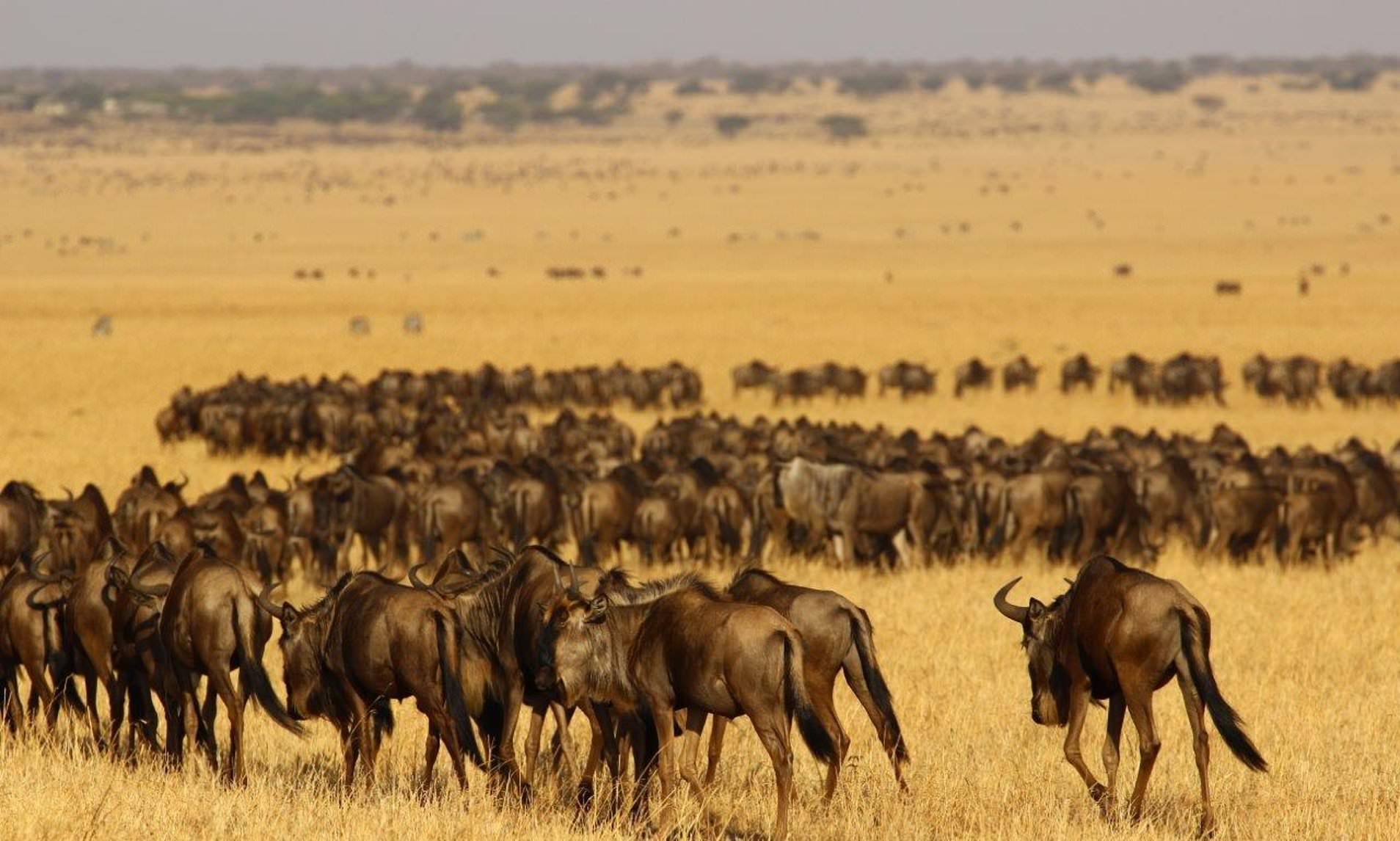 Population
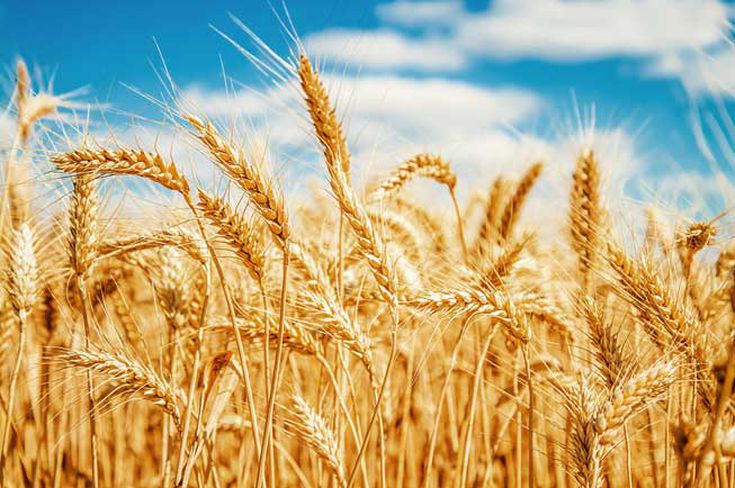 Population
Sample
Sample
A population of spiders
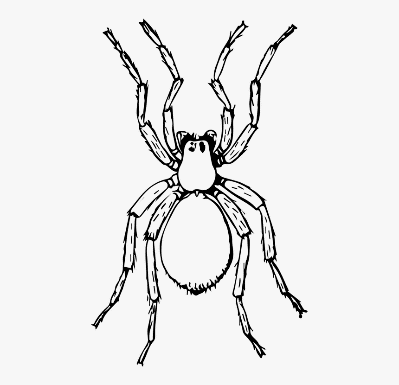 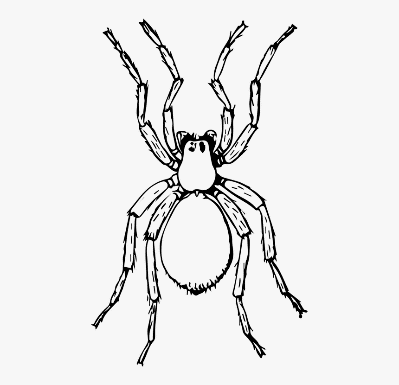 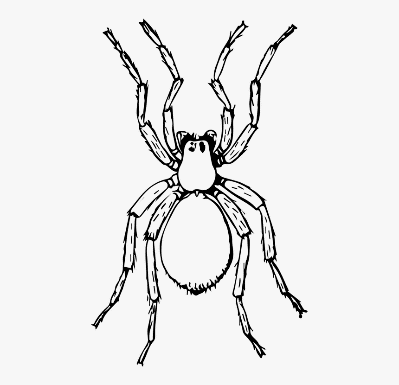 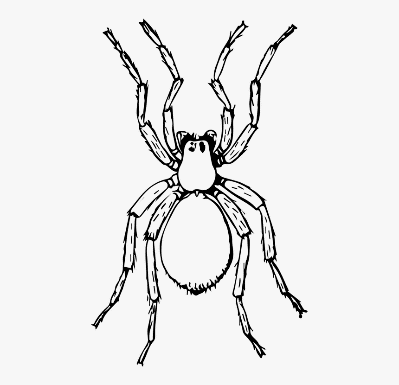 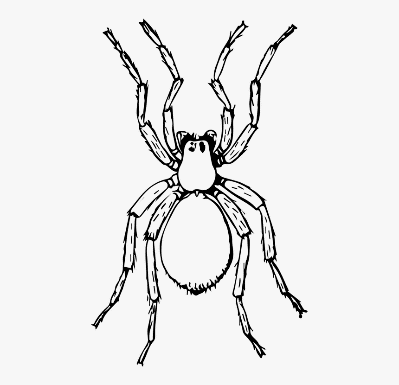 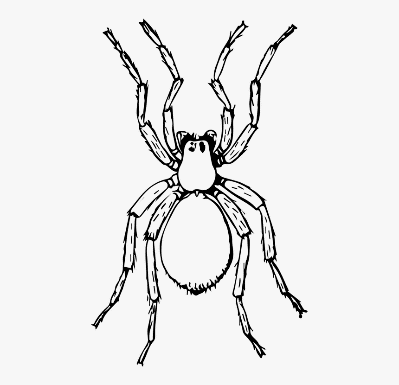 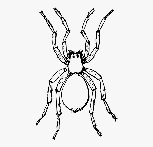 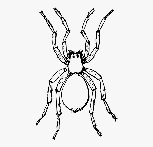 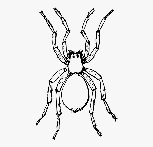 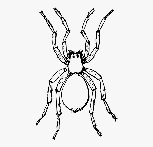 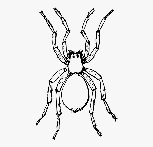 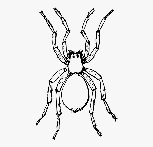 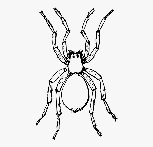 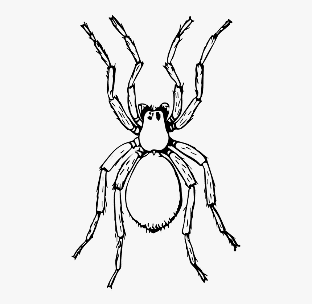 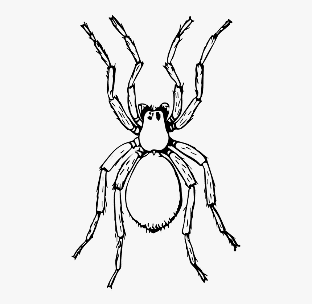 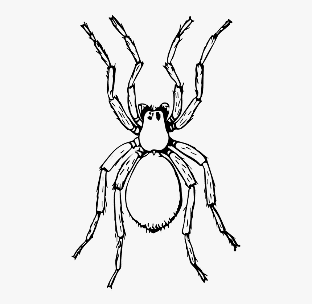 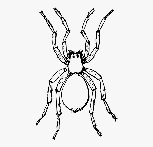 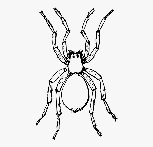 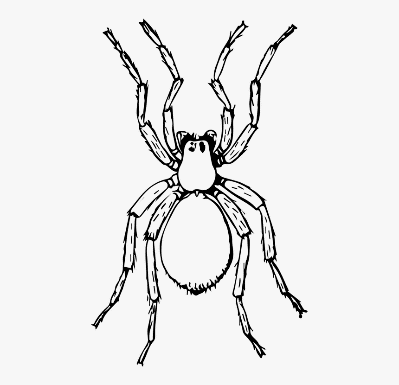 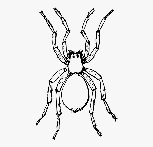 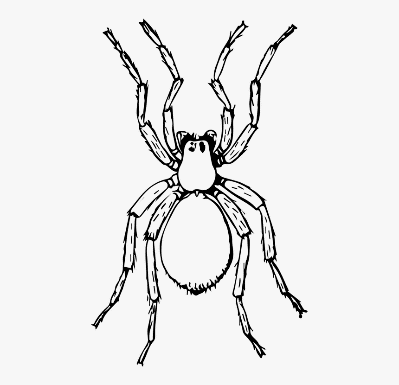 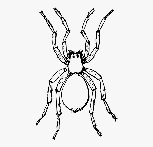 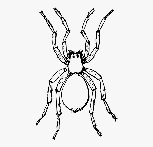 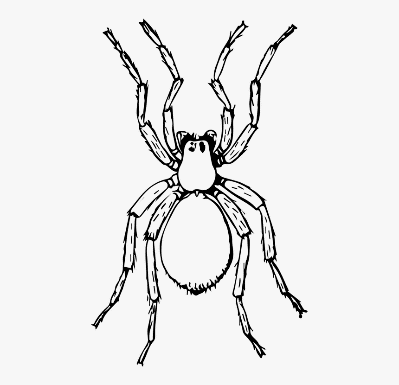 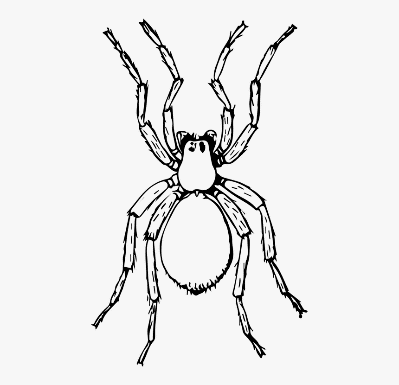 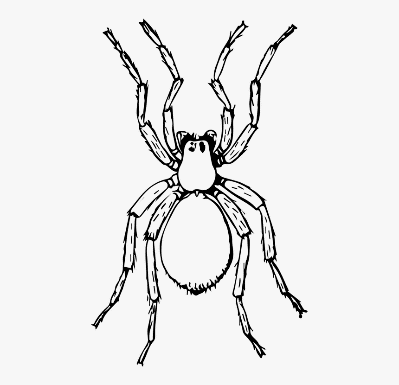 4 random samples of n=5 spiders
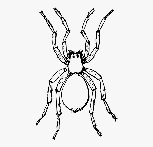 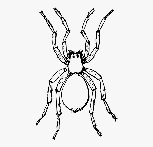 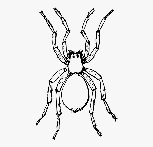 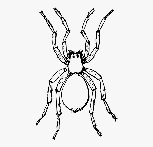 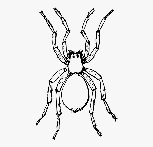 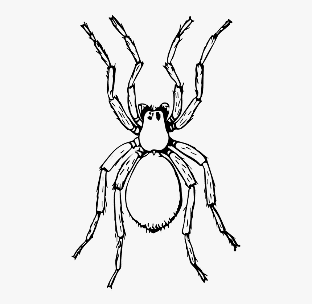 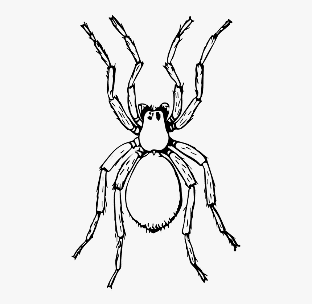 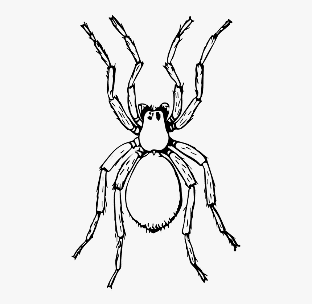 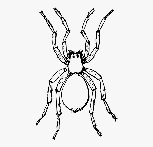 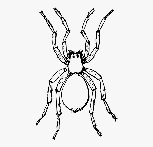 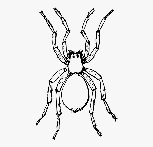 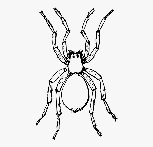 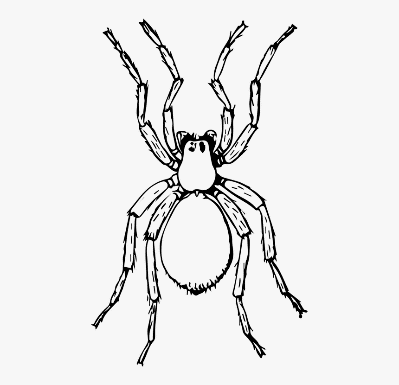 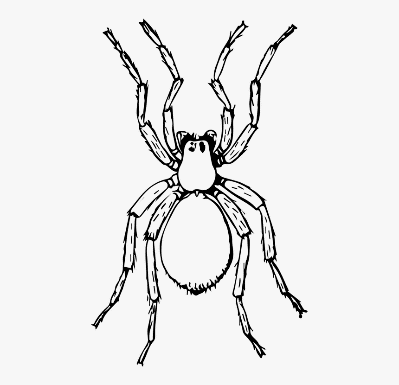 Populations <-> Parameters

Samples <-> Estimates
A biased sample
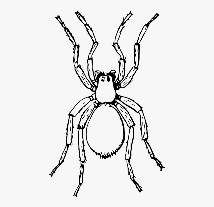 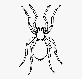 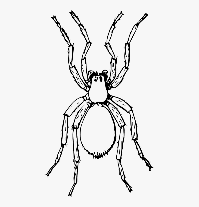 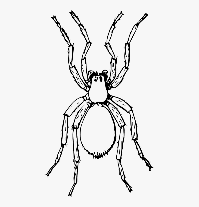 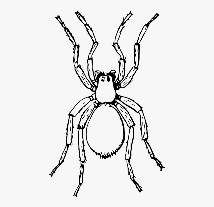 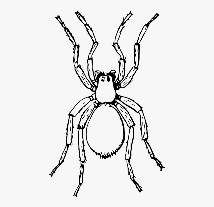 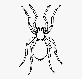 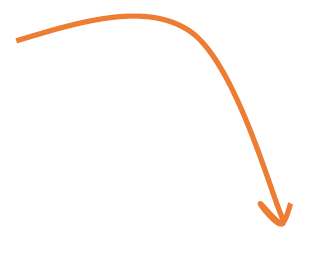 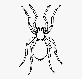 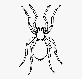 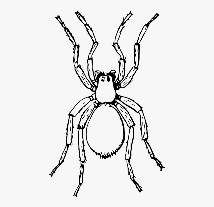 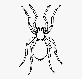 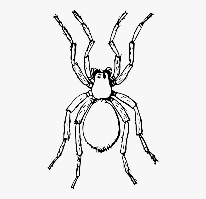 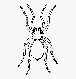 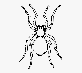 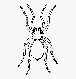 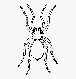 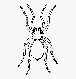 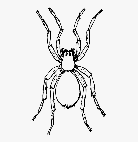 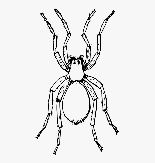 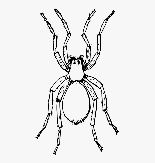 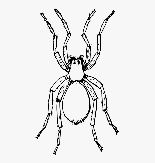 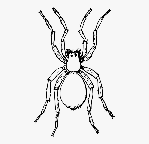 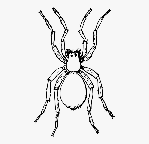 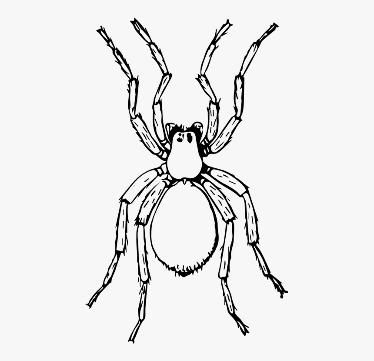 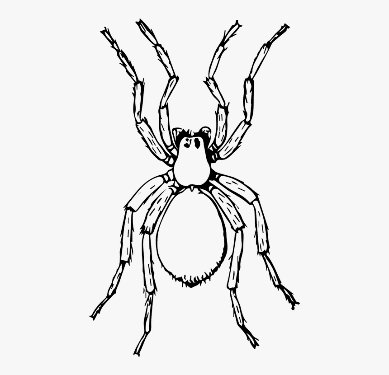 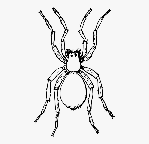 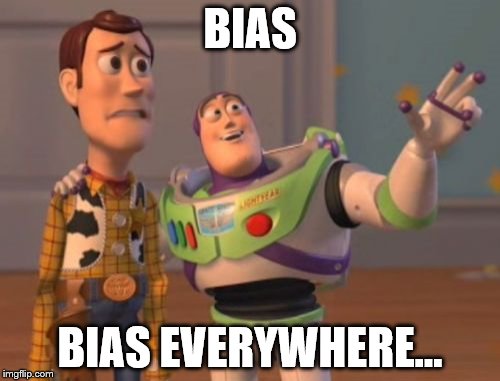 Bias is a systematic discrepancy between estimates and the true population characteristic.
Relatable example
The 1936 US presidential election
vs.
Franklin Roosevelt
Democrat
Alf Landon
Republican
1936 Literary Digest Poll
2.4 million respondents

Based on questionnaires mailed to 10  million people, chosen from telephone  books and club lists

Predicted Landon wins: Landen 57%  over Roosevelt 43%
1936 election results
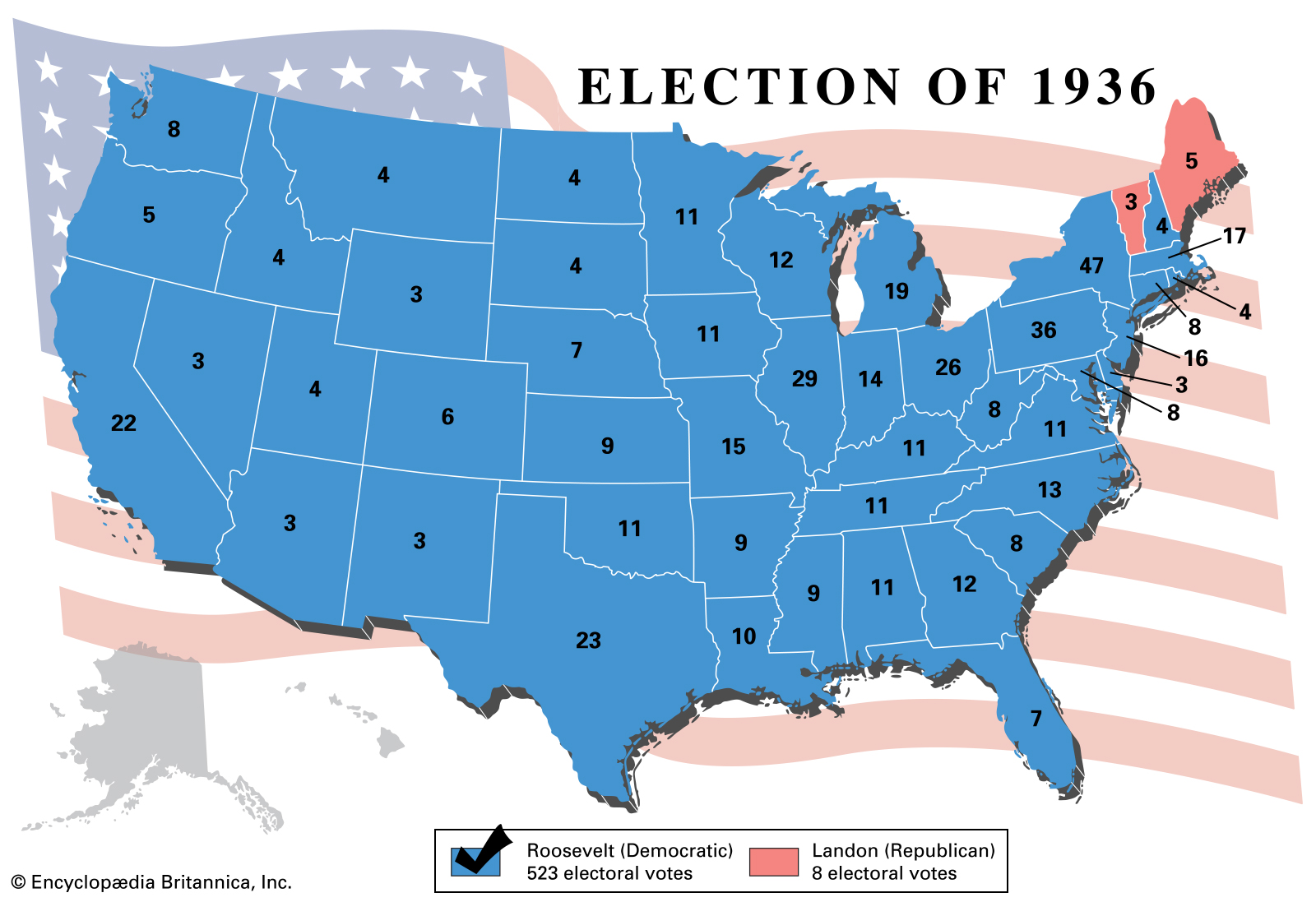 Roosevelt won with 62% of the vote
What went wrong?
Subjects given the questionnaire were chosen from telephone books and clubs, biasing the sample to those with greater wealth

Voting and party preference is correlated with personal wealth…
Volunteer bias
Volunteers for a study may be likely to be  different, on average, from the population

For example:

 Volunteers for sex studies are more  likely to be open about sex

 Volunteers for medical studies may be  sicker than the general population
Goals of estimation
Accuracy 
(on average gets the correct answer)

 Precision 
(gives a similar answer  repeatedly)
Precise
Imprecise
Unbiased
Biased
Each point represents an estimate of a parameter.
Properties of a good sample
Independent selection of individuals

 Random selection of individuals

 Sufficiently large
In a random sample, each member of a population has an equal and independent chance of being selected.
Independent sampling
The chance of an individual being  included in the sample does not  depend on who else is sampled.
Non-independent sample
One procedure for random sampling
Population parameters are constants 

Estimates are random variables, changing from one random sample to the next from the same population.
Sampling error
The difference between the  estimate and average value of the  estimate
Larger samples tend to have smaller sampling error and represent the population better
Introduction to R
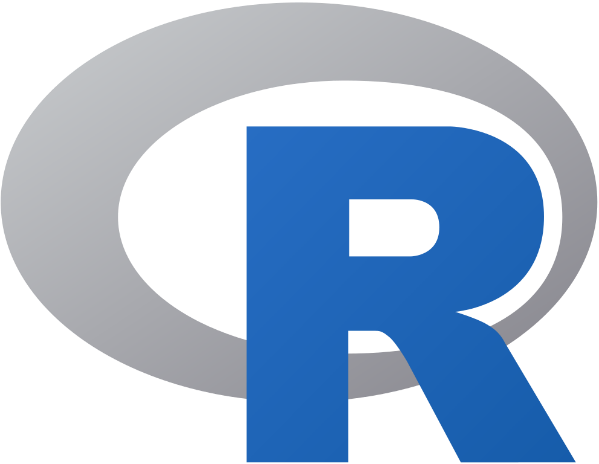 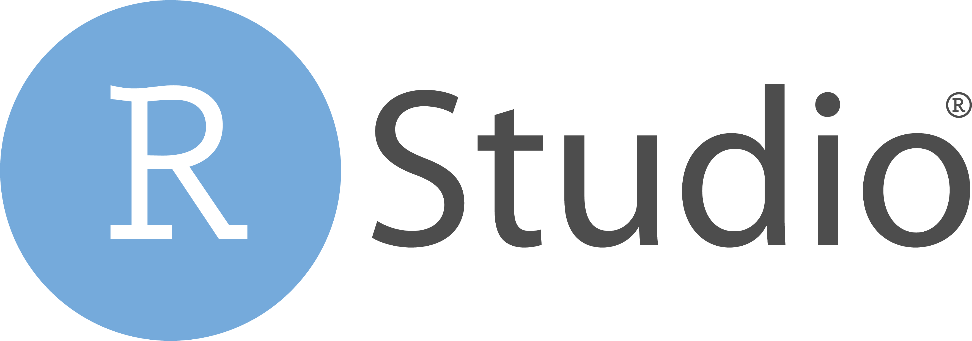 R is a free, open-source statistical language, used by scientists worldwide.
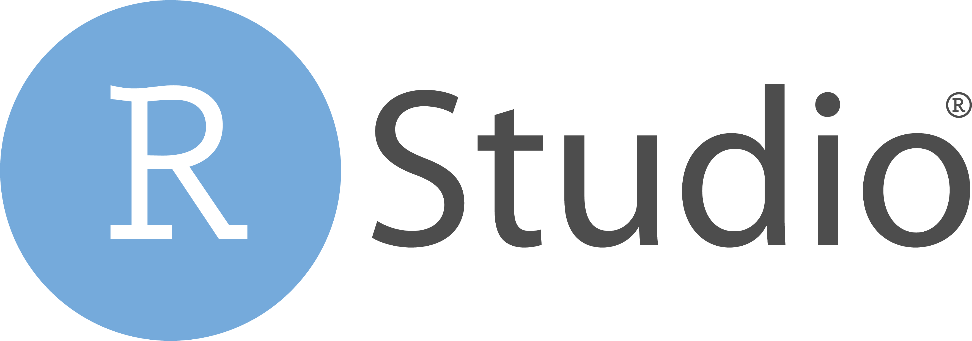 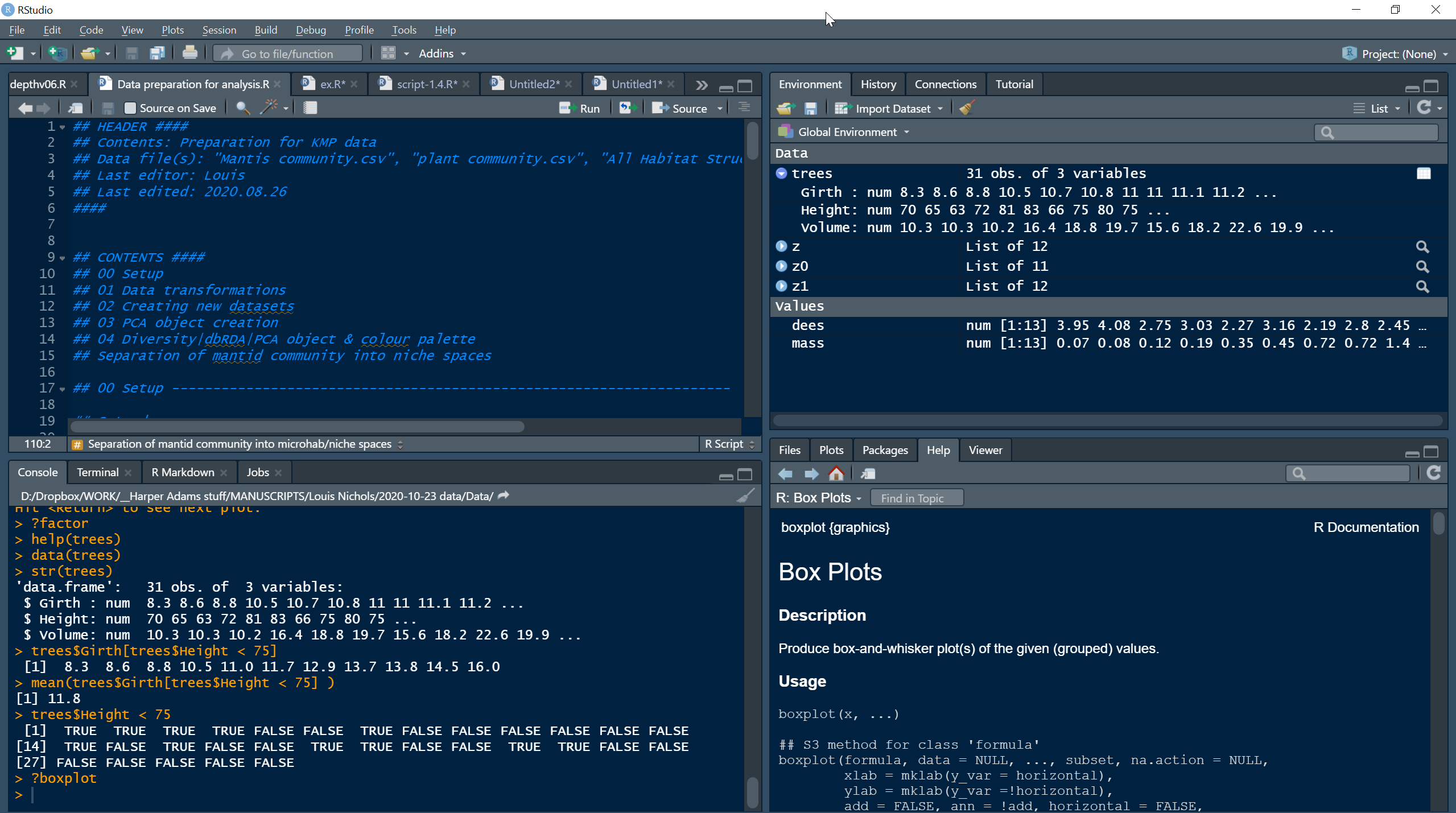 A simple command in R
Prompt
Input
2+2
[1] 4
Output
Basic arithmetic
log(42)  
[1] 3.73767

sqrt(4)
[1] 2

4^3  
[1] 64
Functions can have multiple inputs
log(4, base = 10)  [1] 0.60206
You can define variables
x <- 4
x + 3
[1] 7
Data frames
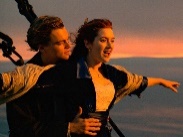 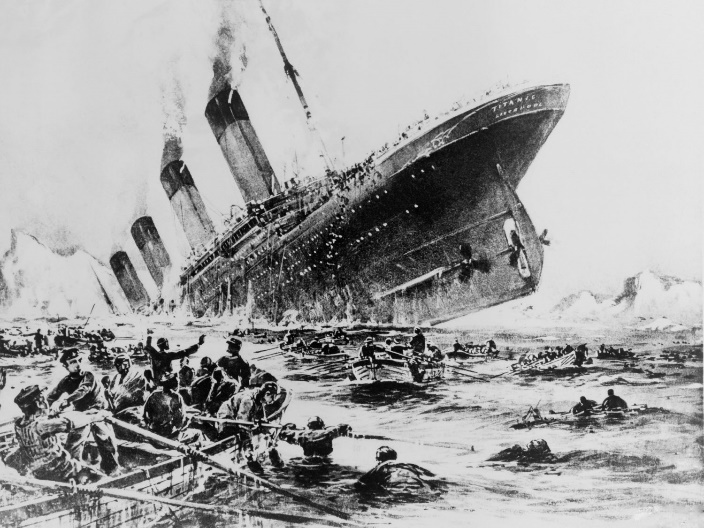 data(TitanicSurvival)

head(TitanicSurvival)
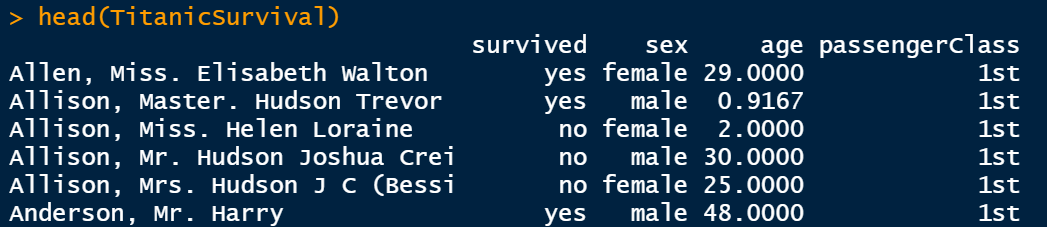 Tidy Data:
Each row is an individual

Each column is a variable describing each individual
Calculations on data
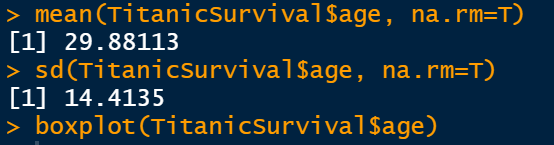 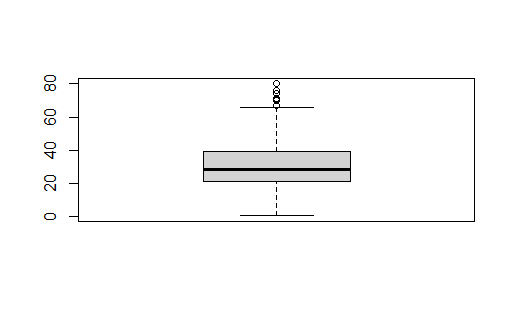 Calculations on data
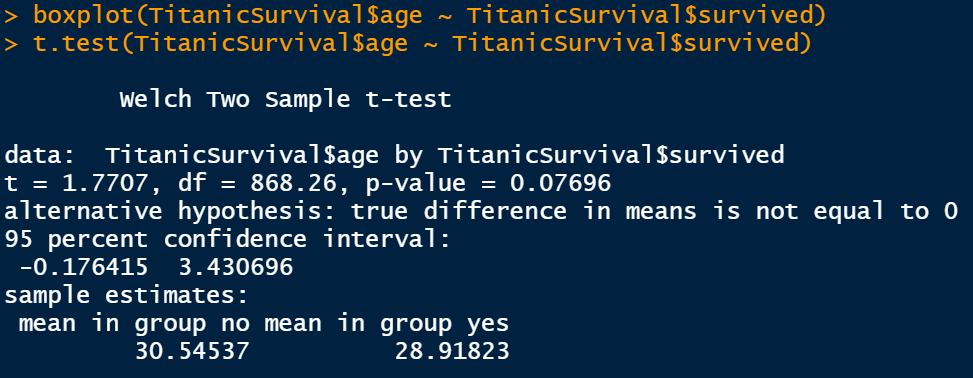 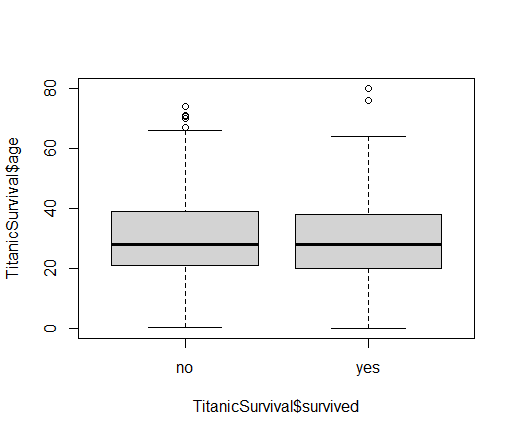